Informationen zum Startchancen-Programm
Bildrechte: pixabay.com
1
Übersicht
Zielgruppe, Ziele
Überblick: Programmelemente
Begleitstruktur, Rechenschaftslegung und Evaluation
Einordnung – Zentrale Mehrwerte
Ausblick 
Weiterführende Informationen und nützliche Links
Bildrechte: pixabay.com
2
I. Zielgruppe, Ziele
Systemische Ebene
Erhöhung der Wirksamkeit des Unterstützungssystems
Institutionelle Ebene
Innere und äußere Schulentwicklung
Individuelle Ebene
Bildungs- und Teilhabechancen der Schülerschaft
Verbesserte Kooperation zwischen der Schulaufsicht, den Unterstützungs-systemen, den Schulleitungen und Lehrkräften sowie mit der Wissenschaft
Auf- und Ausbau von Schulnetzwerken
Öffnung in den Sozialraum
Unterstützungsangebote fürdie Kollegien für eine datengestützte Schul- und Unterrichtsentwicklung
Stärkung der Basiskompetenzen
Unterstützung der Leistungs- und der Persönlichkeits-entwicklung
3
I. Zielgruppe, Ziele
Vorgaben der Bund-Länder-Vereinbarung:
Bundesweit rund 4.000 Schulen bzw. gut eine Million sozial benachteiligte Schülerinnen und Schüler(≙ etwa 10 %  aller Schulen bzw. Schülerinnen und Schüler) 
Verteilung der Schulen auf die Länder entsprechend den Landesanteilen an Programmmitteln des Bundes,  Richtwerte für NRW: 923 Schulen bzw. mind. 230.000 Schülerinnen und Schüler
60 % Schülerinnen und Schüler im Primarbereich, 40 % Schülerinnen und Schüler in weiterführenden allgemeinbildenden und berufsbildenden Schulen (hier nur: vollzeitschulische Ausbildungsvorbereitung)
Auswahl der Schulen in den Ländern erfolgte anhand geeigneter und transparenter Kriterien: mindestens auf Basis der Dimensionen „Armut“ und „Migration“, NRW: Sozialindexstufen
Start in zwei Gruppen: Schuljahr 2024/2025 und 2025/2026
Dauer insgesamt: 10 Jahre
4
II. Überblick: Programmelemente
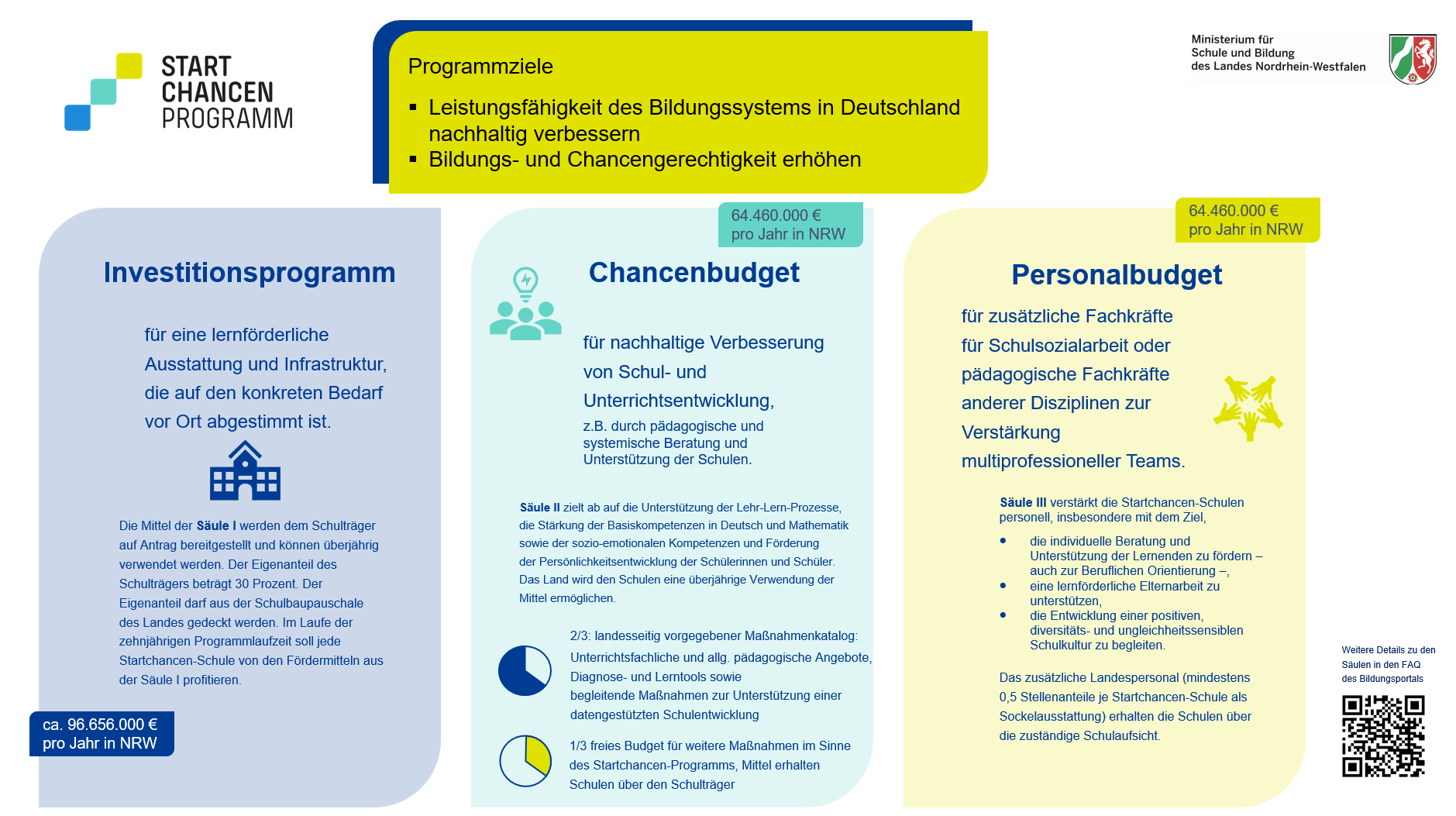 5
II. Überblick: Programmelemente
Säule I
Investitionsprogramm
Information und Ziele:
Durch verbesserte Anregungsqualität unmittelbare oder mittelbare Motivationssteigerung der Schülerinnen und Schüler
Innovative, vielseitig nutzbare Lernumgebungen schaffen
Verbesserung der räumlichen Rahmenbedingungen für die Arbeit der pädagogischen Fach- und Lehrkräfte / Förderung der Zusammenarbeit in multiprofessionellen Teams
Öffnung der Schulen als Treffpunkte für den Sozialraum
6
II. Überblick: Programmelemente
Säule I
Investitionsprogramm
Information und Ziele: 
Für jede teilnehmende Schule soll im Laufe der 10 Jahre mindestens eine Maßnahme beantragt und durchgeführt werden.
Im Sinne der vertrauensvollen Zusammenarbeit sollen Investitionsmaßnahmen stets von Seiten des Schulträgers mit der Startchancen-Schule abgestimmt werden.
Die Mittel der Säule I werden vom Land auf Antrag der Schulträger bereitgestellt.
Die Antragstellung erfolgt online über das Portalwww.bildungsfoerderung-schule.nrw.de.
Link zur Förderrichtlinie: https://bass.schule.nrw/20070.htm
Die Investitionsbudgets werden im Bildungsportal veröffentlicht unter https://www.schulministerium.nrw/startchancen
7
II. Überblick: Programmelemente
Säule I
Investitionsprogramm
Konkrete Optionen/Beispiele: Investitionen, die zu einer förderlichen Lernumgebung beitragen
Kreativ- und Lernlabore
Multifunktionsräume
Werkstätten und Ateliers
Gestaltung des Außenbereichs mit Bewegungs- und Sportmöglichkeiten sowie Erholungs- und Rückzugsbereichen
Raum für weitere Ideen , allerdings im Sinne der Vorgaben in der Verwaltungsvereinbarung zur Umsetzung der Säule I des Startchancen-Programms und der Förderrichtlinie NRW
8
II. Überblick: Programmelemente
Säule II
Chancenbudget
Informationen und Ziele:
NRW-weites Budget pro Jahr: 64.460.000 Euro
Schulen erhalten vom Land Nordrhein-Westfalen aus zwei Dritteln des Chancenbudgets unterrichtsfachliche und allgemeine pädagogische Angebote, Diagnose- und Lerntools sowie begleitende Maßnahmen zur Unterstützung einer datengestützten, wirksamen Schulentwicklung.
Maßnahmen aus dem Chancenbudget sollen prioritär den Lehr-Lern-Prozess der Schülerinnen und Schüler unterstützen, ihre Basiskompetenzen in Deutsch und Mathematik stärken und ihre sozio-emotionalen Kompetenzen und ihre Persönlichkeitsentwicklung fördern.
Ein Drittel steht den Schulen als eigenes Budget für Maßnahmen im Rahmen des Programms zur Verfügung und wird über die Schulträger zugewiesen.
9
II. Überblick: Programmelemente
Säule III
Personalbudget
Informationen und Ziele: 
Förderung der individuellen Beratung und Unterstützung der Lernenden
Unterstützung einer lernförderlichen Elternarbeit
Begleitung bei der Entwicklung einer positiven Schulkultur
NRW-weites Budget pro Jahr: 64.460.000 Euro
900 Stellen landesweit
Mindestens eine 0,5 Stelle pro Schule, höchstens eine 1,5 Stelle
10
II. Überblick: Programmelemente
Gewinnung von zusätzlichem Personal an den Startchancen-Schulen 
Einstellungsmöglichkeiten:
Einstellung von Fachkräften für Schulsozialarbeit und – abhängig vom Bedarf der Schulen auch  MPT-Fachkräfte im Gemeinsamen Lernen, MPT-Fachkräfte Integration, MPT-Fachkräfte an Förderschulen und Sozialpädagogische Fachkräfte in der SchuleingangsphaseWeitere Hinweise siehe Rahmenerlass vom 13. Juni 2024 (AZ 214 - 2024 – 0001075) 
MPT zur Unterstützung von Schülerinnen und Schülern mit besonderen Lernausgangslagen an Berufskollegs zur personellen Stärkung der Startchancen-Schulen in Nordrhein-WestfalenWeitere Hinweise s. Runderlass vom 24. März 2025 (BASS 21-13 Nr. 13) 
Konkrete Schwerpunktsetzung und Ausgestaltung erfolgt bedarfsorientiert und schulbezogen auf Basis der den Bezirksregierungen dafür zugewiesenen Stellen.
Säule III
Personalbudget
11
III. Begleitstruktur, Rechenschaftslegung
und Evaluation
Bund und Länder veröffentlichen 2027, 2030 und 2032 Fortschrittsberichte zum Startchancen-Programm.
2029 erfolgt eine Zwischenevaluation, die auf die Etablierung funktionierender Programmstrukturen und die sachgemäßen Mittelverwendung fokussiert ist.
Wissenschaftliche Begleitung und Evaluation sollen die schulischen Prozesse unterstützen, dafür werden zuvorderst bereits vorliegende Daten genutzt.
Zusätzliche Daten werden nur dann erhoben, wenn sie für die Ausübung der wissenschaftlichen Begleitung und Evaluation unerlässlich sind.
Startchancen-Schulen unterstützen die wissenschaftliche Begleitung.
12
IV. Einordnung – Zentrale Mehrwerte
Die Rahmenbedingungen des Startchancen-Programms 
10 Jahre Laufzeit
Verbindung von baulichen, schulorganisatorischen und pädagogischen Elementen (Kohärenz der drei Säulen)
 ermöglicht langfristige Planung, Sicherheit und Entlastung an Schule
Unterstützung auf dem Weg in die datengestützte Unterrichts- und Schul-entwicklung
Auf der institutionellen Ebene: Stärkere Vernetzung in den Sozialraum und Aufbau von Lerngemeinschaften in Schule und durch standortübergreifende Kooperation (unterrichtsfachliche und allgemeinpädagogische Schulnetzwerke)
Auf der systemischen Ebene: Weiterentwicklung konstruktiver und kohärenter Kooperationsformate zwischen Schulaufsicht, Schulträger und Schulleitungen
13
V. Ausblick
Nächste Schritte:
Team in der Schule für Programmumsetzung aufstellen, schulinterne Strukturen bilden
Information und Einbezug von Eltern – und (altersangemessen) von Schülerinnen und Schülern
Schulinterne Standortbestimmung und Sondierung möglicher Ziele für die Schuljahre 2025/2026 und 2026/2027 (Startchancen-Schulen werden bei diesem Prozess von der Schulaufsicht begleitet, beraten und unterstützt); hier bietet sich ein Pädagogischer Tag im ersten Schulhalbjahr 2025/2026 an (Konferenzbeschluss)
Schulinterne Sondierung erster möglicher Maßnahmen  Passung zu den Zielsetzungen
Beratung und Abstimmung mit Schulaufsicht und Schulträger je nach Schwerpunkt Säule I, II oder III
Vorüberlegungen für eine Zielvereinbarung der Schule mit der Schulaufsicht
14
VI. Weiterführende Informationen – nützliche Links
Internetauftritt Startchancen NRW
www.schulministerium.nrw/startchancen
FAQ
www.schulministerium.nrw/faq-startchancen
Bund-Länder-Vereinbarung
www.kmk.org/fileadmin/pdf/PresseUndAktuelles/2024/BLV_Startchancen-Programm.pdf
Verwaltungsvereinbarung
www.kmk.org/fileadmin/pdf/PresseUndAktuelles/2024/VV_Startchancen-Programm.pdf
Orientierungspapier zur Verwendung der Chancenbudgets
www.kmk.org/fileadmin/pdf/PresseUndAktuelles/2024/BLV-Anlage-3-Orientierungspapier-Saeule-II-Chancenbudget.pdf
15
Startchancen-Programm für Schulen
Begleitung, Unterstützung und gezielte Innovation gehen Hand in Hand.
Bildrechte: pixabay.com
16